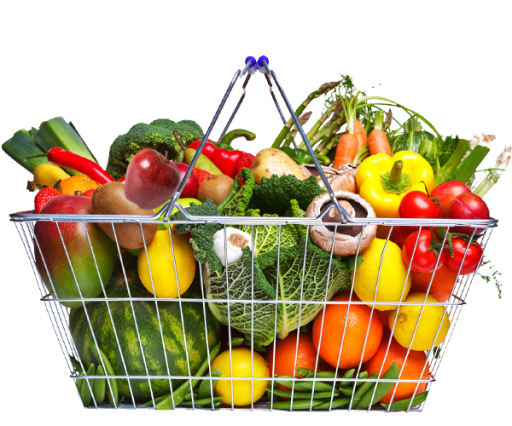 English 5-a-day
At the start of every lesson you will be given 5 questions to answer in the back of your book.
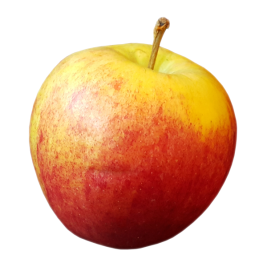 1
Question 1 will always be about A Christmas Carol.
Use these ideas to inform your own revision at home by identifying areas in which your knowledge is weaker.
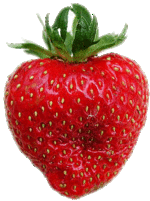 2
Question 2 will always be about An Inspector Calls.
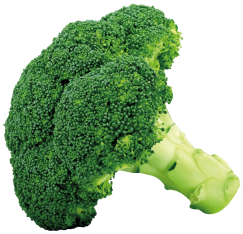 3
Question 3 will always be about Macbeth.
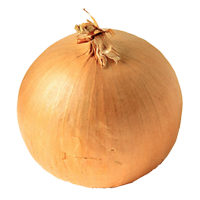 Question 4 will always be about the Power and Conflict Anthology poetry.
4
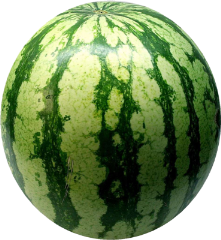 5
Question 5 will be about the language papers and techniques.
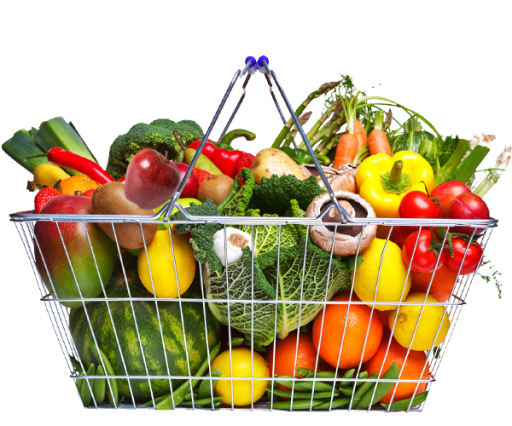 English 5-a-day
Please answer in the back of your book.
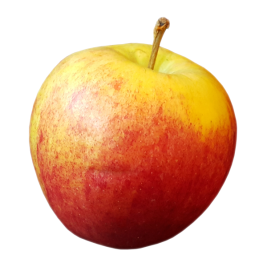 1
Who does Bob Cratchit give a toast to which surprises Mrs. Cratchit?
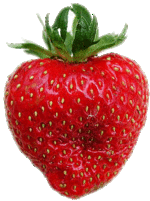 2
When is An Inspector Calls set?
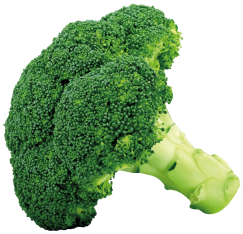 3
Who are the witches talking about when they say “something wicked this way comes”?
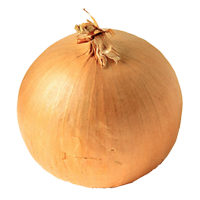 4
Who was Ozymandias?
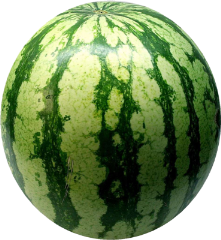 5
Write a sentence using a first person narrator.
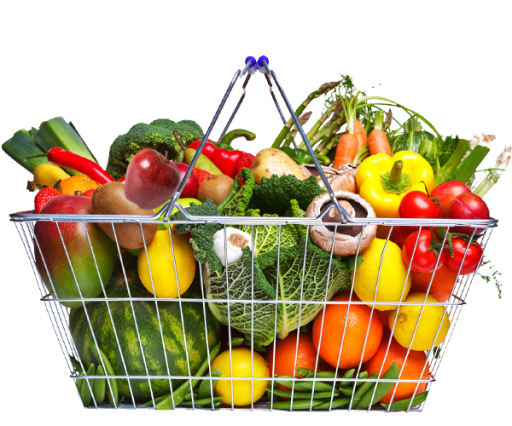 English 5-a-day
Please answer in the back of your book.
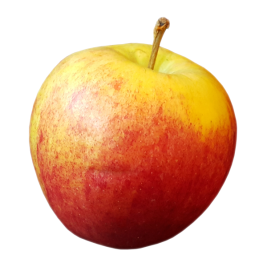 1
Finish the quote: “I will honour _____ in my heart, and try to keep it all the year.”
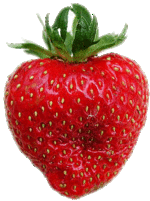 2
Who is described as “half shy, half assertive”?
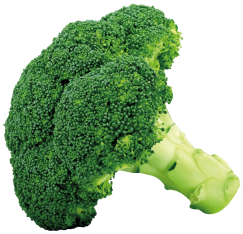 3
Finish the quote “Look like the innocent flower, but be like the ______ under’t”
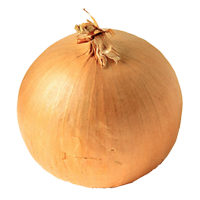 4
Which poem includes the line “it may be sick with tyrants”?
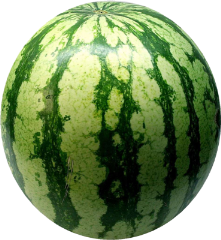 5
What pathetic fallacy might be used if a story is set at a funeral?
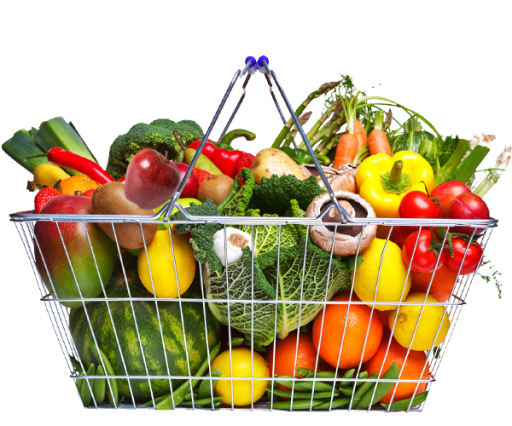 English 5-a-day
Please answer in the back of your book.
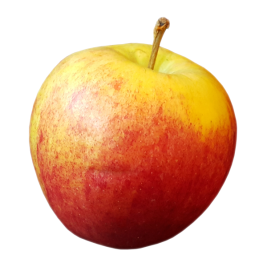 1
What does Scrooge’s door knocker change into in Stave 1?
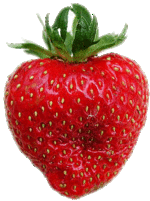 2
What plot twist happens at the end of An Inspector Calls?
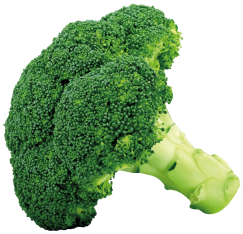 3
What vision does Macbeth have before he kills Duncan?
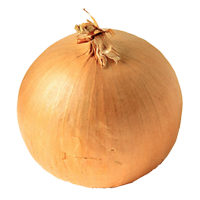 Which poem details the “spools of suffering” of a war professional?
4
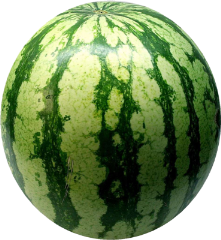 5
How many points should you find for each of the language and structure questions for Paper 1?
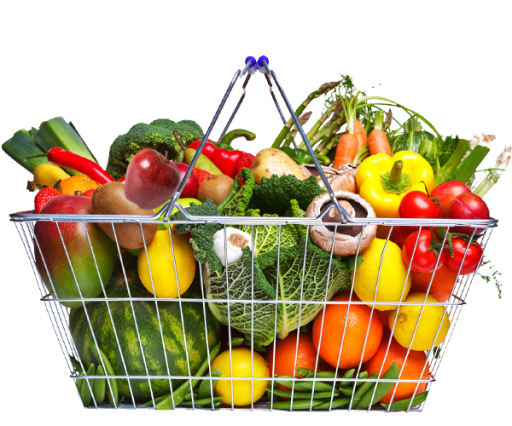 English 5-a-day
Please answer in the back of your book.
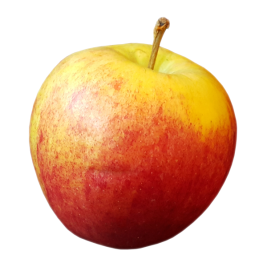 1
Who is described in this quote: “A solitary child, neglected by his friends”?
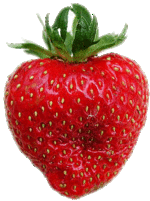 2
What does Sheila give back to Gerald before he leaves?
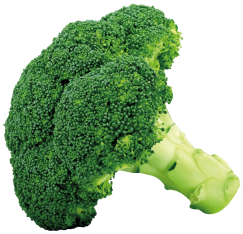 3
Who kills Macbeth?
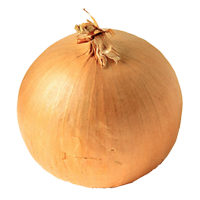 4
Who is grieving in the poem Poppies?
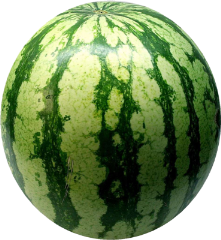 5
What technique is this “To Chloe, this punishment was the most unfair thing that had ever happened”?
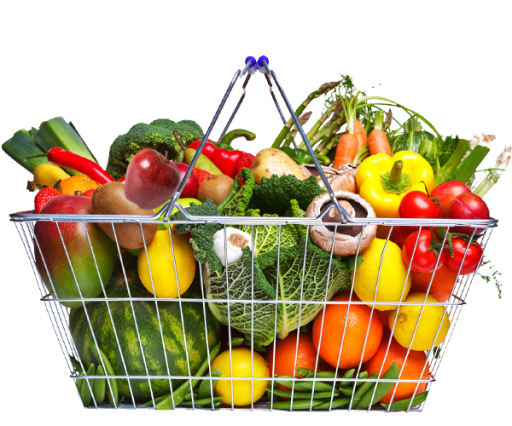 English 5-a-day
Please answer in the back of your book.
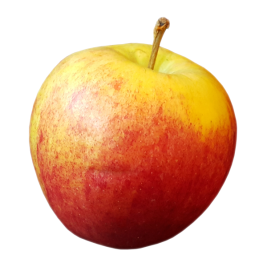 1
ACC - What are the people selling at Old Joe’s shop in Stave 4?
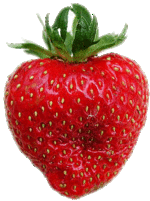 2
Why was Eva Smith dismissed from Birling and Co.?
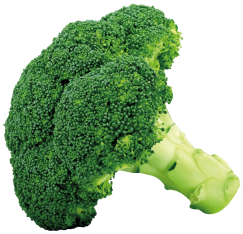 3
What appears to Macbeth at the banquet table?
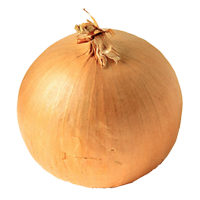 4
Give an example of a poem which includes the theme of loss.
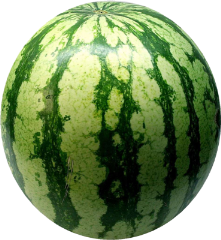 5
Write a simile to describe a tree.
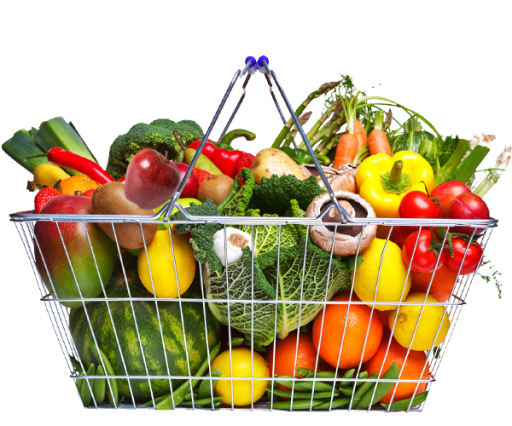 English 5-a-day
Please answer in the back of your book.
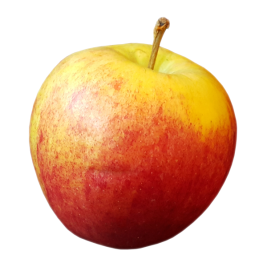 1
Give 2 places the Ghost of Christmas Yet to Come takes Scrooge.
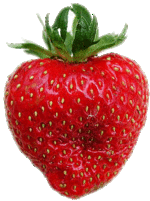 2
Finish the quote “if men will not learn that lesson they will be taught it in fire and blood and _____”?
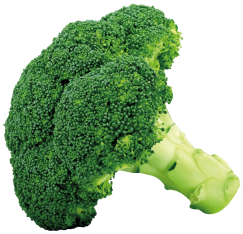 3
Finish the quote: “______ was from his mother’s womb. Untimely ripp’d”
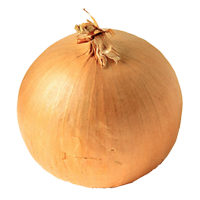 4
What is the story told in The Emigree?
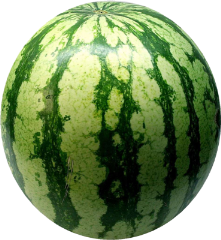 5
Give an example of a book or film with a non-linear narrative.
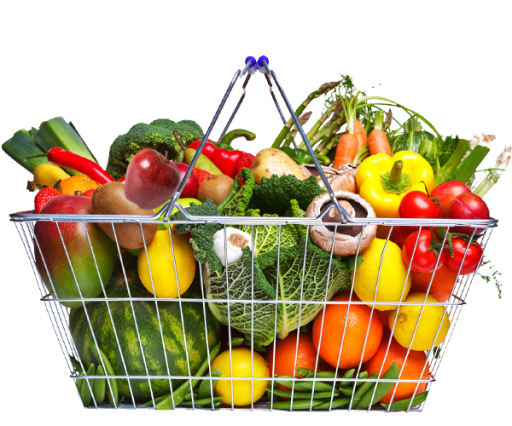 English 5-a-day
Please answer in the back of your book.
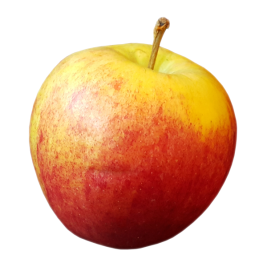 1
What does Little Fan tell Scrooge?
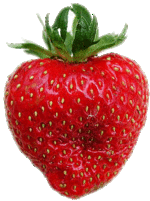 2
Why does Mrs. Birling not care even after she sees the photograph?
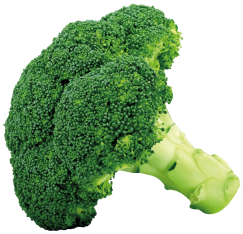 3
What prophecy is given to Banquo by the witches?
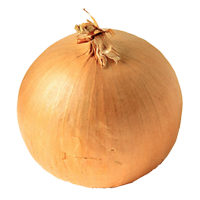 4
Give an example of a poem which includes the theme of nature.
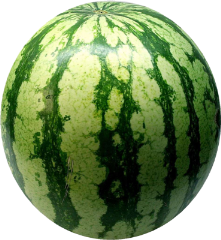 5
Write a sentence in past tense.
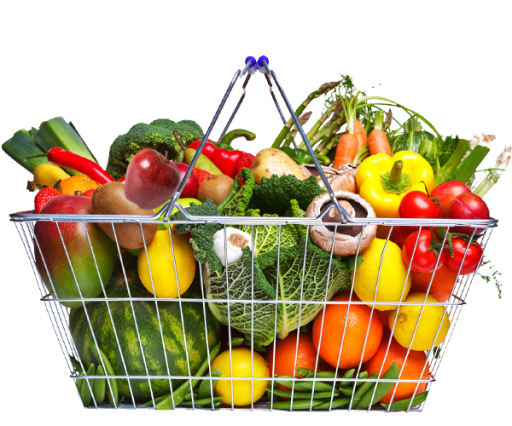 English 5-a-day
Please answer in the back of your book.
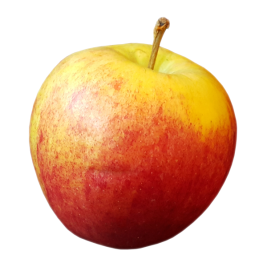 1
In A Christmas Carol who says “mankind was my business”?
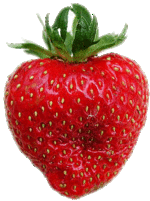 How does Mrs Birling defend Gerald when Sheila is upset he was having an affair?
2
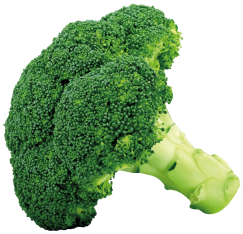 3
What are the second prophecies given to Macbeth by the witches?
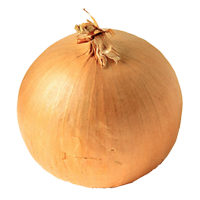 4
Finish the quote from “My Last Duchess”: She had a heart…too soon made___”
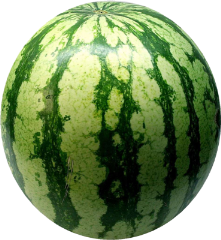 5
Define Pathetic Fallacy.
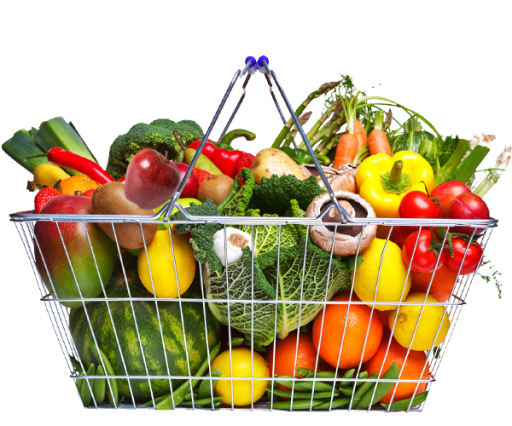 English 5-a-day
Please answer in the back of your book.
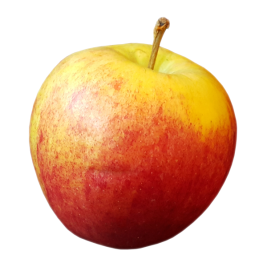 1
What do the ‘portly gentleman’ visit Scrooge for?
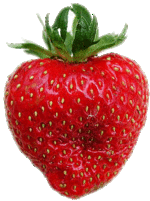 Where does Eva Smith find a job after she is fired from Mr. Birling’s factory?
2
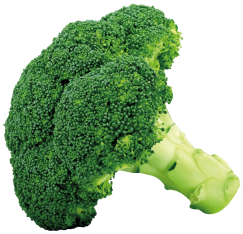 3
What do the witches say is going to come towards the castle?
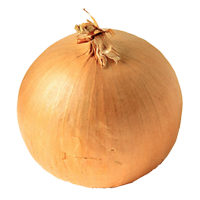 4
What happens to the Kamikaze pilot in “Kamikaze”?
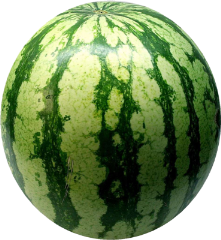 5
Give 3 examples of nouns.
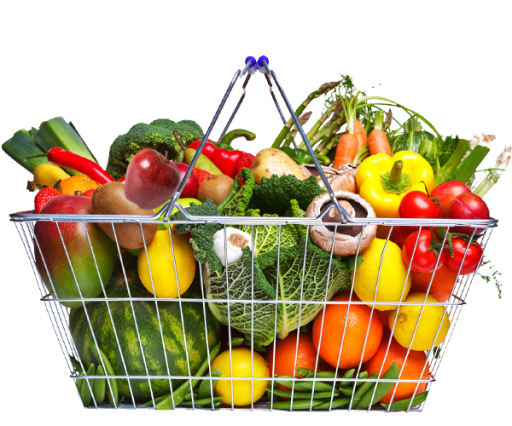 English 5-a-day
Please answer in the back of your book.
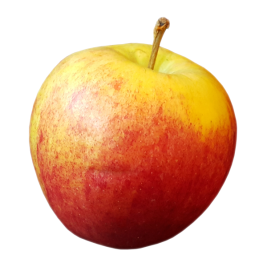 1
What is Marley’s relationship to Scrooge?
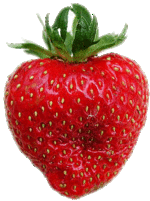 In An Inspector Calls who says “you seem like a nice, well-behaved family”?
2
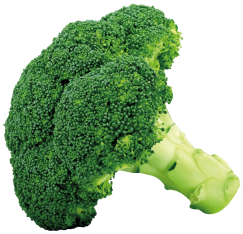 3
Who does Lady Macbeth frame for the murder of King Duncan?
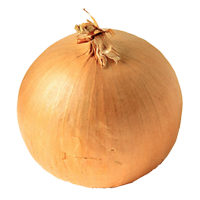 4
Give an example of a poem which includes the theme of war.
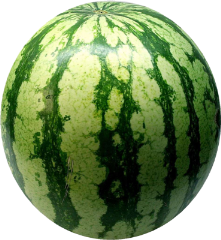 5
Write some personification about the sun.
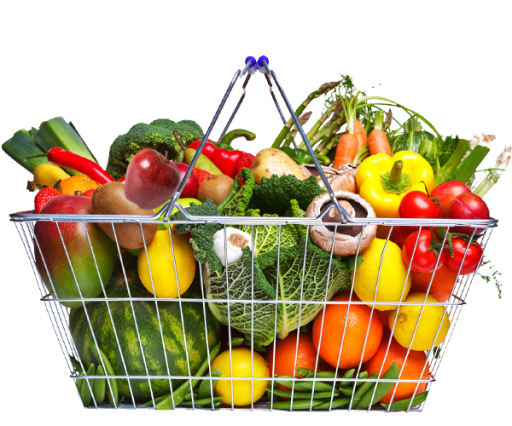 English 5-a-day
Please answer in the back of your book.
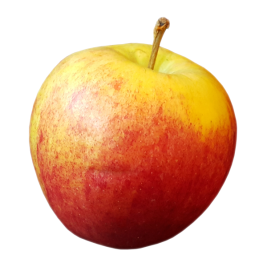 1
What relationship has Little Fan to Scrooge?
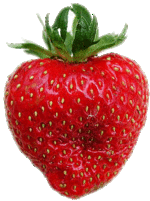 What are the three unities of a play that are displayed in An Inspector Calls?
2
What is one of the reasons Macbeth gives to convince himself not to kill Duncan?
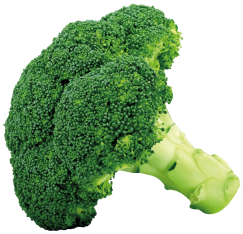 3
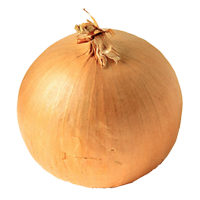 How many soldiers are involved in “The Charge of the Light Brigade”?
4
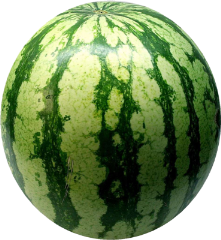 5
How many points do you need to write for Language Paper 1, Question 1?
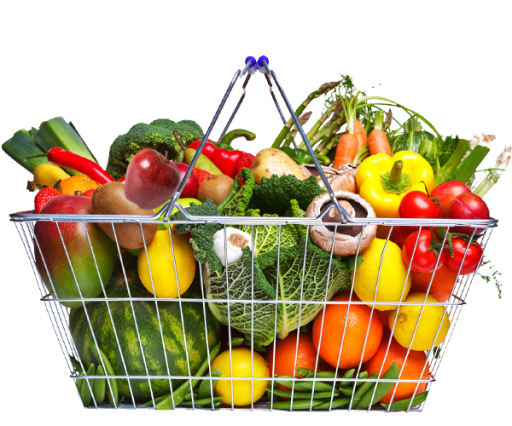 English 5-a-day
Please answer in the back of your book.
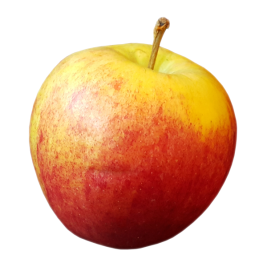 1
Which ACC character is described in this quote: “His face was ruddy and handsome; his eyes sparkled”?
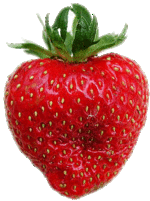 2
In AIC who says “she was very pretty and looked as if she could take care of herself”?
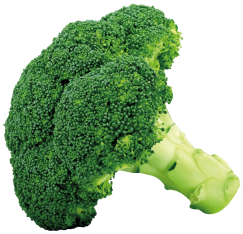 3
In Macbeth who said “Screw your courage to the sticking place”?
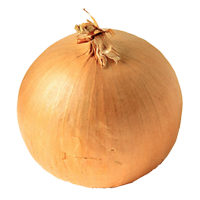 4
Give an example of an anthology poem that rhymes.
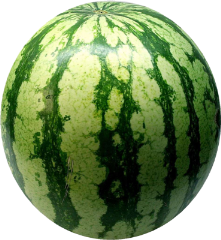 5
What is an omniscient narrator?
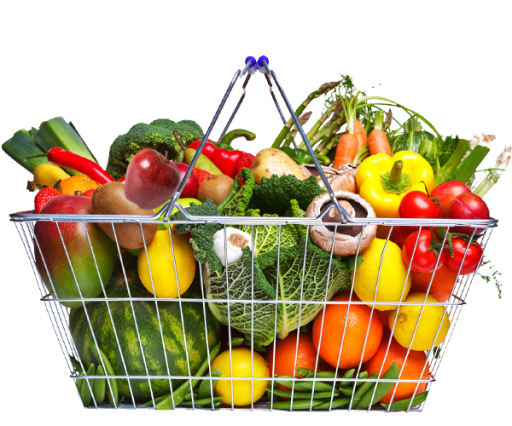 English 5-a-day
Please answer in the back of your book.
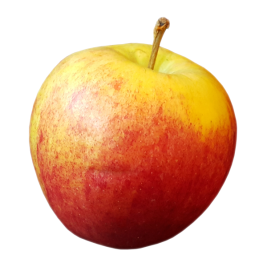 1
In ACC who said “God bless us, every one”?
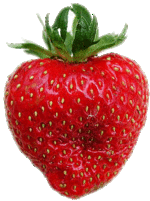 2
What are the Birlings celebrating?
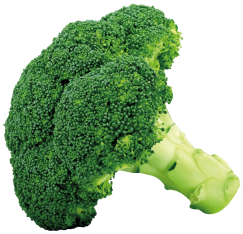 3
In Macbeth who says “Come you spirits that tend on mortal thoughts, unsex me here”?
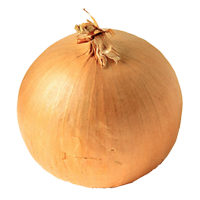 4
What message did Tennyson want to give about leaders in war in The Charge of the Light Brigade?
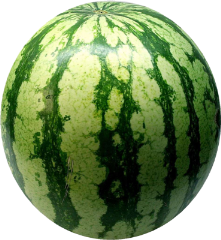 5
Finish this simile: The cat was…
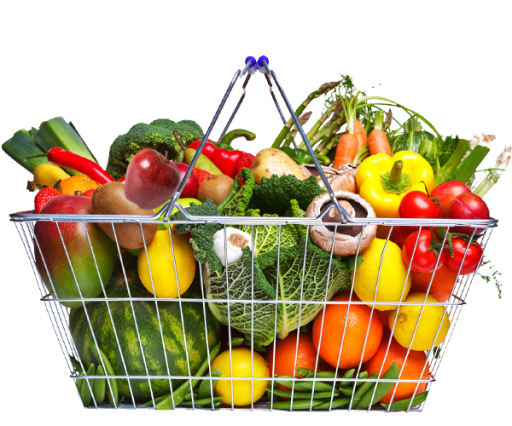 English 5-a-day
Please answer in the back of your book.
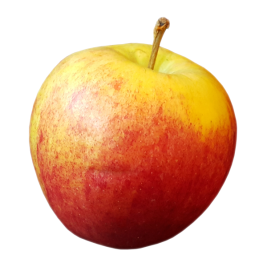 1
Who says “"If they would rather die…they had better do it, and decrease the surplus population"?
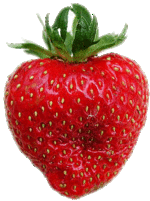 2
Who seems most upset by Eva’s death and why?
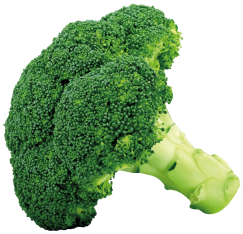 3
Who said “Is this a dagger which I see before me”?
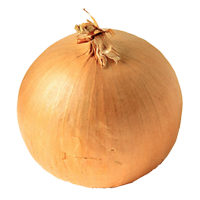 Which poem includes the line “I’m carving out me own identity”?
4
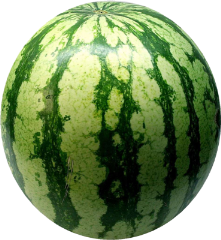 5
What are three things you could look at for the structure question?
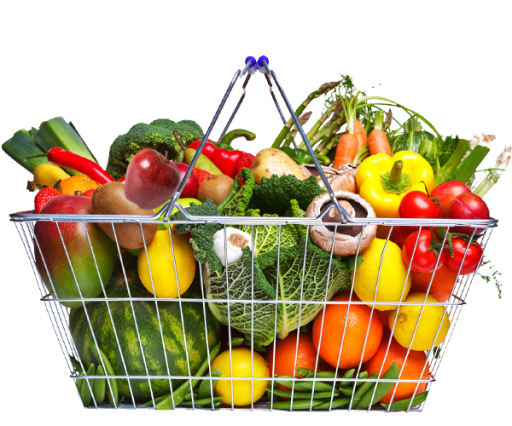 English 5-a-day
Please answer in the back of your book.
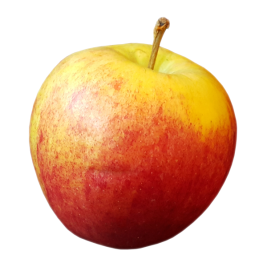 1
Give one detail about the appearance of Marley’s ghost.
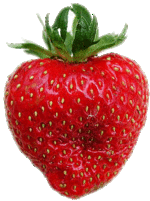 2
What is a socialist?
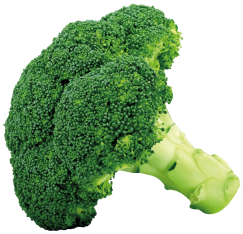 3
How did Lady Macbeth find out about the witches prophecies?
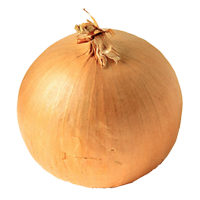 4
What has the most power in “The Prelude”?
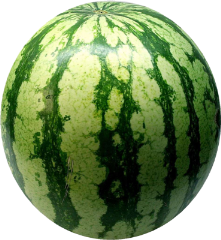 5
Write a complex sentence about the classroom.
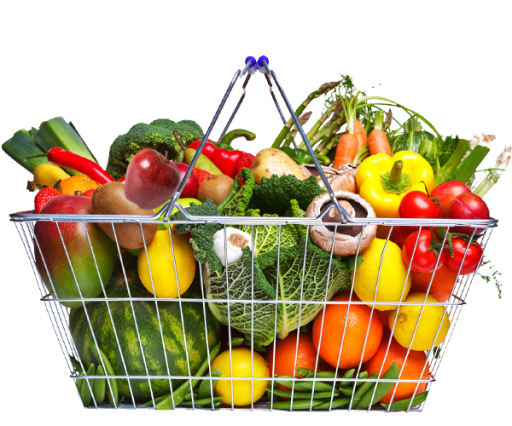 English 5-a-day
Please answer in the back of your book.
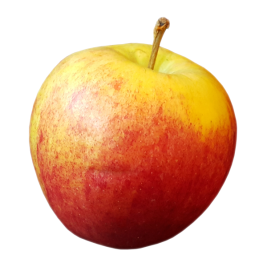 1
Who says “I promise to live in the past, the present and the future”?
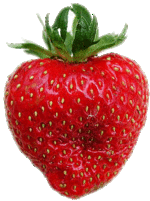 2
Who says “the famous younger generation who know it all…can’t take a joke”?
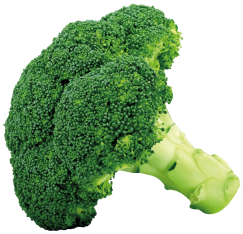 3
What are the first prophecies given to Macbeth by the witches?
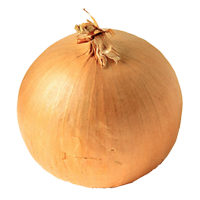 4
Give an example of a poem which includes the theme of identity.
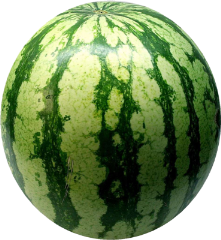 5
In Section B of Paper 2, how are you expected to write?
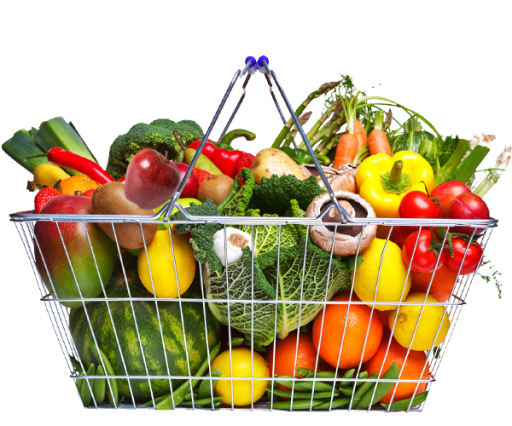 English 5-a-day
Please answer in the back of your book.
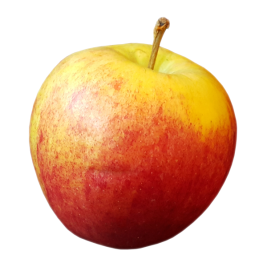 1
What is literally and metaphorically meant by Scrooge “extinguishing the light” of the Ghost of Christmas Past?
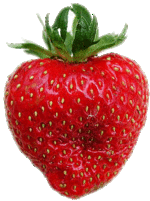 2
How does the Inspector claim to know so much about Eva Smith’s life?
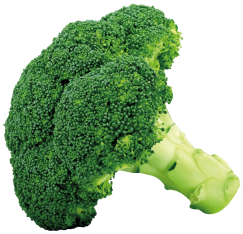 3
Finish the Macbeth quote “Blood will have ____”
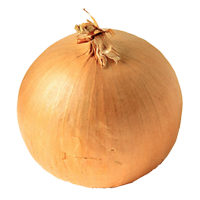 4
Does Blake have a positive or negative view of London?
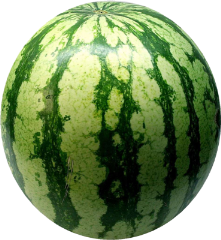 5
Give 3 examples of adjectives.
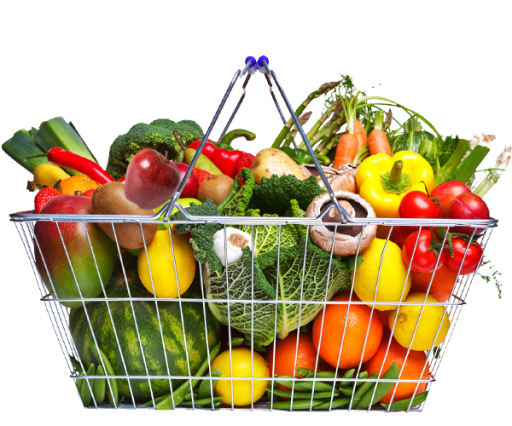 English 5-a-day
Please answer in the back of your book.
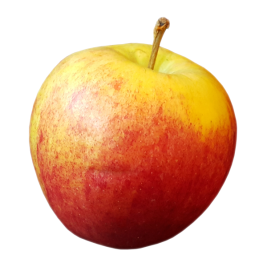 1
Give one detail about the Ghost of Christmas Present.
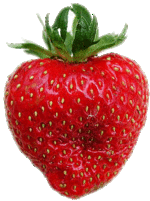 2
Why is Mr Birling pleased that Sheila is marrying Gerald?
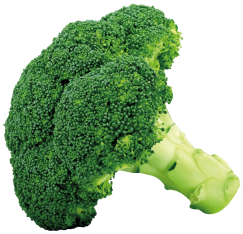 3
Finish this Macbeth quote “Fair is ____ and ____ is fair”
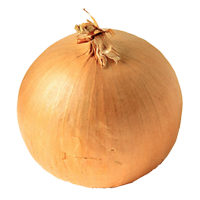 4
Give 3 types of people Blake speaks about in London.
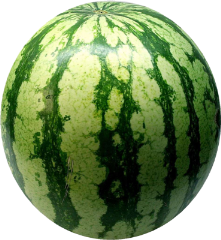 5
What technique is this “His room was a pigsty”?
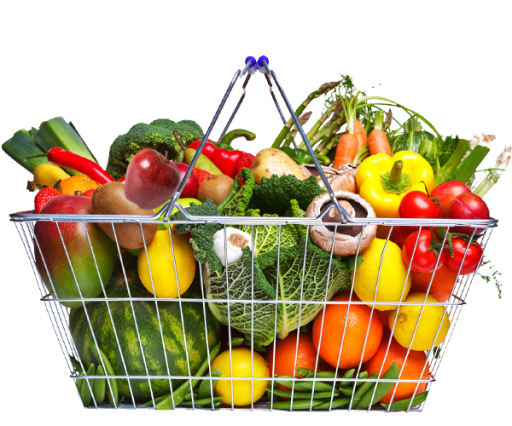 English 5-a-day
Please answer in the back of your book.
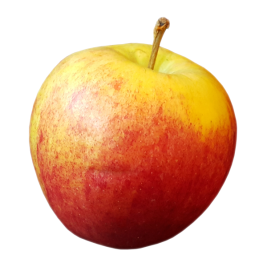 1
What is the relationship of Bob Cratchit to Scrooge?
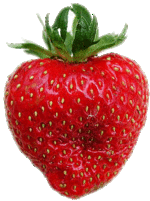 What does the Inspector reveal about Eric’s involvement in Eva Smith’s life?
2
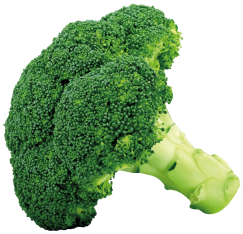 3
What news about Macbeth is brought to King Duncan by the Captain and Ross in Act 1, Scene 2?
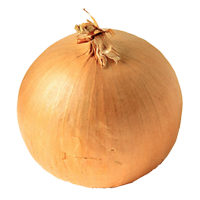 4
Which poem includes this line “near where the chartered Thames does flow”?
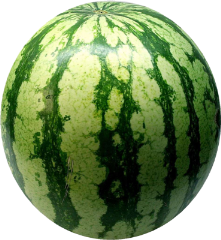 5
Define personification.
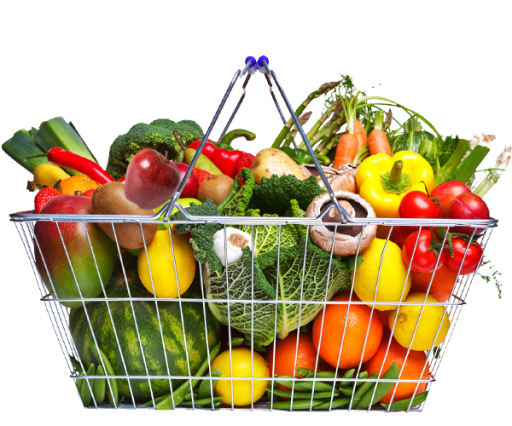 English 5-a-day
Please answer in the back of your book.
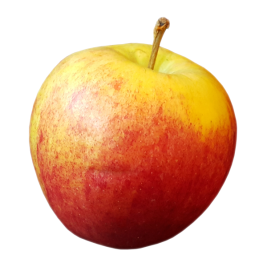 1
Give one detail about the appearance of the Ghost of Christmas Past.
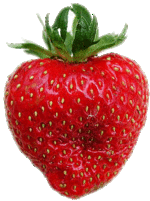 2
In ACI who is described as “heavy looking” and “rather portentous”?
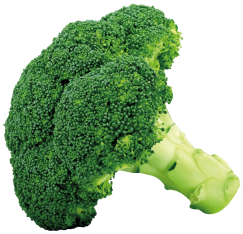 3
Who said “Will all great Neptune’s ocean wash this blood clean from my hands”?
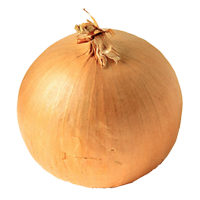 4
Who wrote The Prelude?
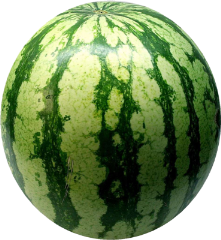 5
What are you identifying about a text if you are finding the writer’s purpose?
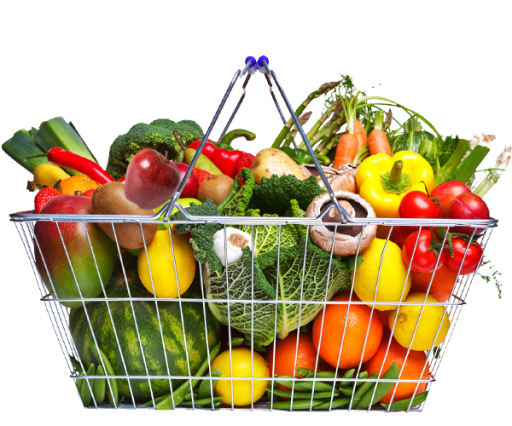 English 5-a-day
Please answer in the back of your book.
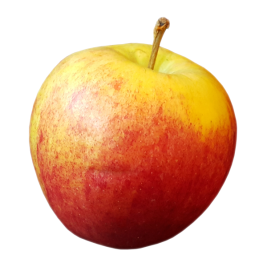 1
Give 2 places the Ghost of Christmas Past takes Scrooge.
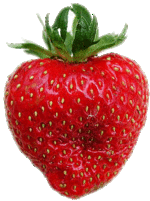 2
When was An Inspector Calls written?
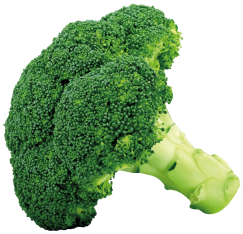 3
When do the witches plan to meet again?
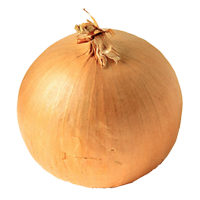 Which poem includes this line “Look upon my works ye mighty and despair”?
4
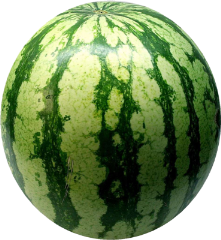 5
What is an adverb?
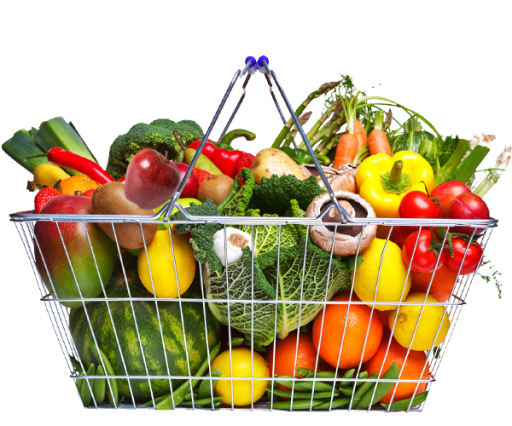 English 5-a-day
Please answer in the back of your book.
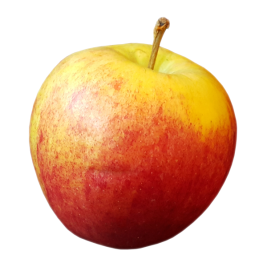 1
Who says “I wear the chain I forged in life”?
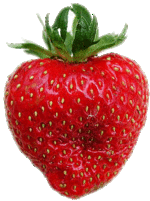 2
Who says “It’s what happened to the girl and what we all did to her that matters”?
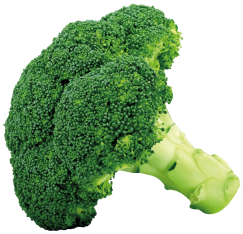 3
What does Lady Macbeth say she would do to her baby rather than break her word?
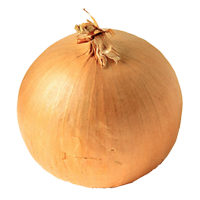 4
Give an example of a poem which explores the theme of violence.
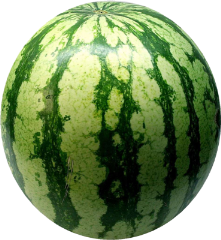 5
What is a summary?
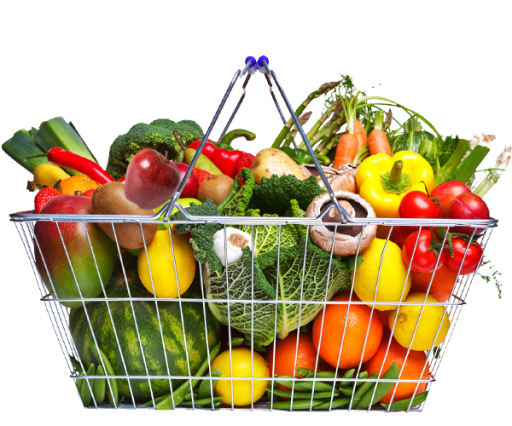 English 5-a-day
Please answer in the back of your book.
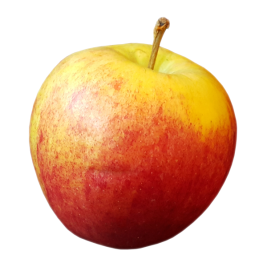 1
Give one detail of the appearance of the Ghost of Christmas Yet To Come.
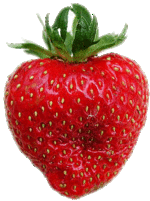 2
What 2 things does Mr Birling predict incorrectly in his first speech?
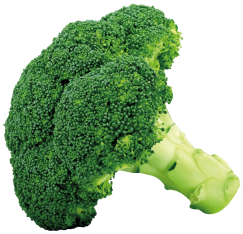 What does Lady Macbeth reveal to the Doctor whilst she is sleepwalking?
3
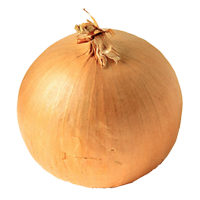 4
Give an example of a poem that was written by a woman.
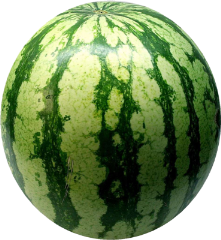 5
In Section B of Paper 1, how are you expected to write?
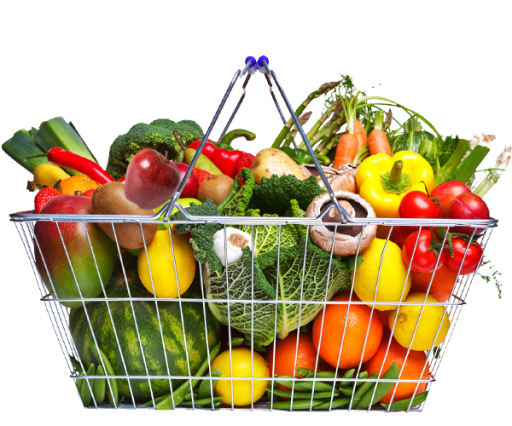 English 5-a-day
Please answer in the back of your book.
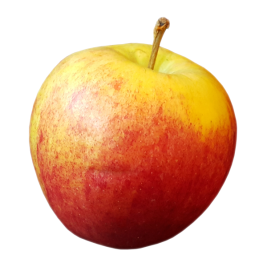 1
Give 2 places the Ghost of Christmas Present takes Scrooge.
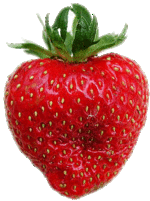 2
Why does it “not much matter” to Sheila if the Inspector is a real police officer or not?
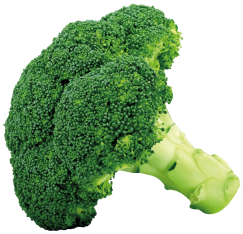 3
Who says “Out damn’d spot, out I say”?
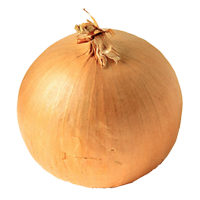 4
What is Dharker’s message in Tissue?
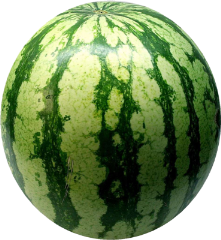 5
What effect could a series of short sentences create?
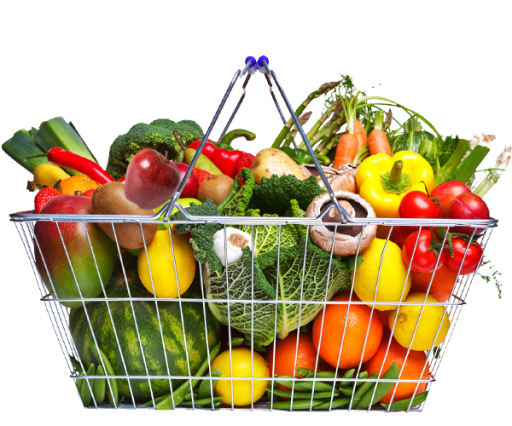 English 5-a-day
Please answer in the back of your book.
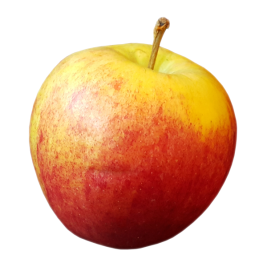 1
Finish the quote : “Old Marley was as dead as a ____-____”
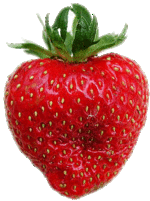 From the opening stage directions, how do we know the Birlings are wealthy?
2
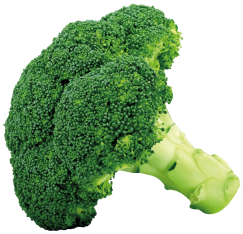 3
Who said “let not light see my black and deep desires”?
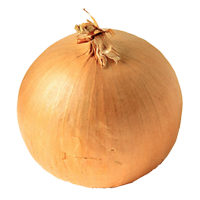 Why does Agard use colloquial language in “Checking out me History”?
4
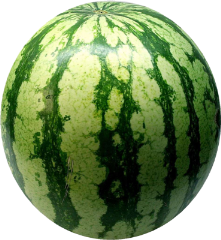 5
What technique is this “the wind tore at my clothes”?
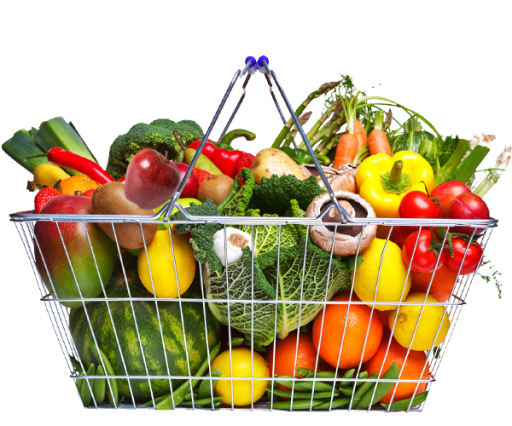 English 5-a-day
Please answer in the back of your book.
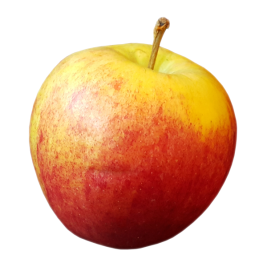 1
Who is described as a “tight-fisted hand at the grind stone”?
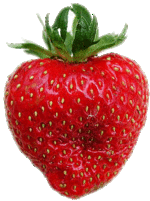 2
Why does Priestley have the doorbell ring when it does?
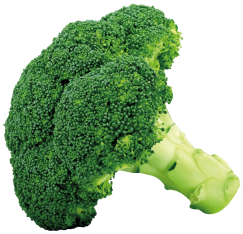 3
Finish the quote: “unseam’d him from the ____ to the ___”?
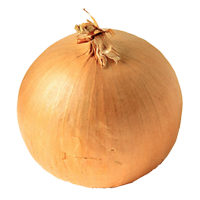 4
How do the islanders prepare for the storm in “Storm on the Island”?
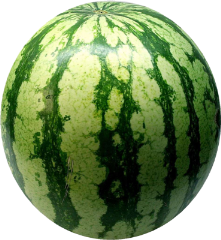 5
Define the term rhetorical question.
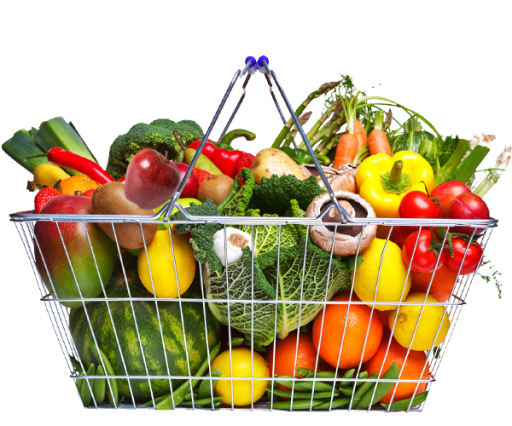 English 5-a-day
Please answer in the back of your book.
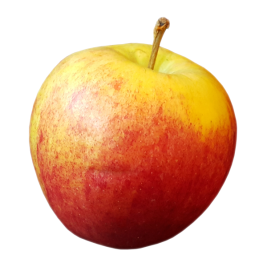 1
What are the names of the two children who emerge from the robes of the Ghost of Christmas Present?
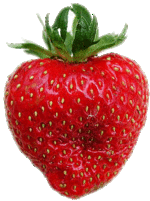 2
Who is described as “very much the easy, well-bred young man about town”?
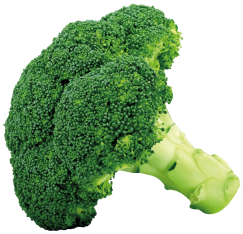 3
How does Lady Macbeth die?
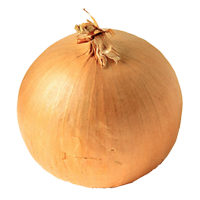 4
Wilfred Owen (Exposure) was a soldier in which war?
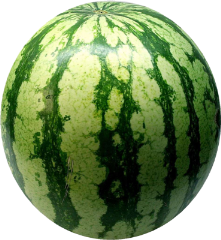 5
Give 2 examples of onomatopoeic words.
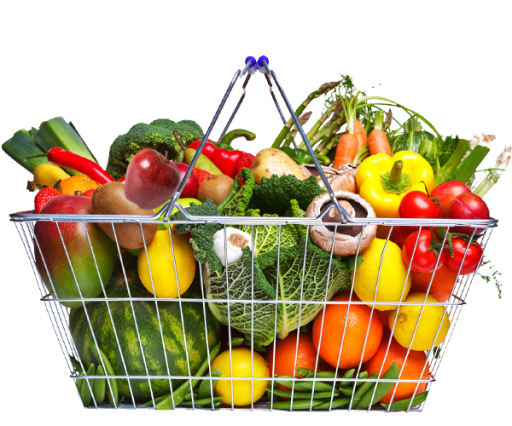 English 5-a-day
Please answer in the back of your book.
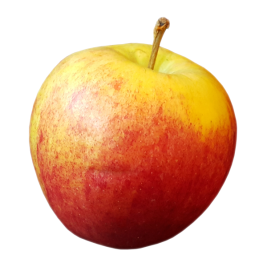 1
What does the light of the Ghost of Christmas Past represent?
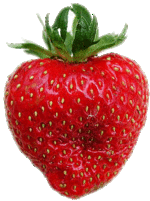 2
What term is used when the audience knows more about what is happening than the characters on stage?
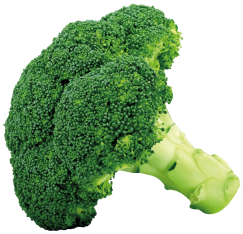 3
What title is Macbeth given after the opening battle?
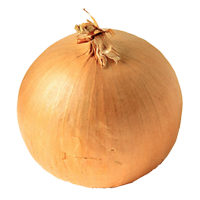 4
Which poem starts “We are prepared”?
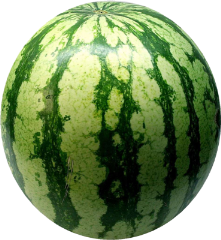 5
Give an example of how you might start a paragraph in the opinion section of Paper 1.
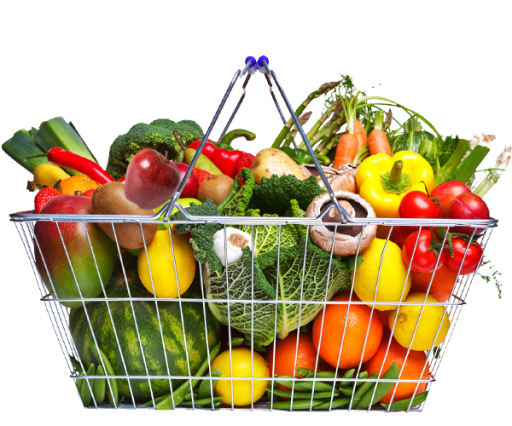 English 5-a-day
Please answer in the back of your book.
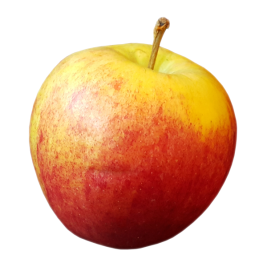 1
What does Scrooge tell Bob Cratchit at the end of the novel?
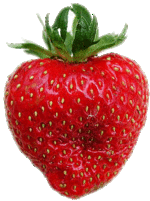 How is the lighting described at first and how does it change when the Inspector arrives?
2
How many men reign as king of Scotland in the play Macbeth?
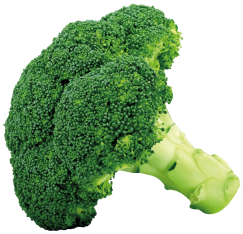 3
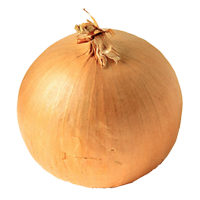 What is the often unseen threat in war described in “Exposure”?
4
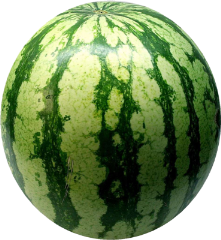 5
What questions in Paper 2 ask you to compare both
sources?
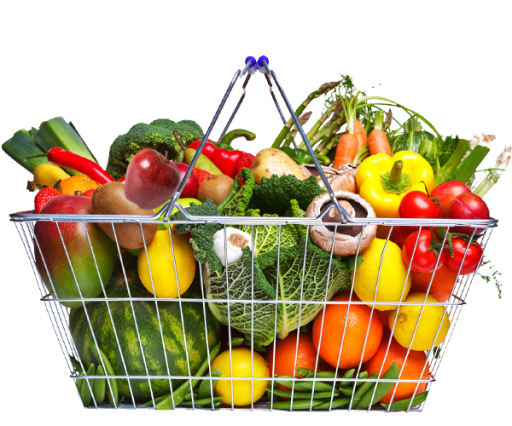 English 5-a-day
Please answer in the back of your book.
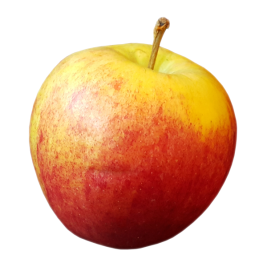 1
Who is Scrooge talking to when he says “What right have you to be merry? You’re poor enough”?
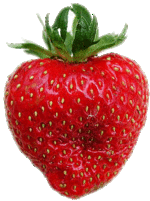 Who says” the way some of these cranks talk and write now, you’d think everybody has to look after everybody else”?
2
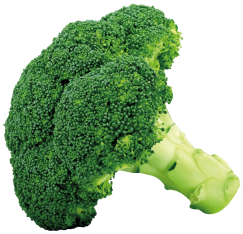 3
Why is Malcolm able to kill Macbeth?
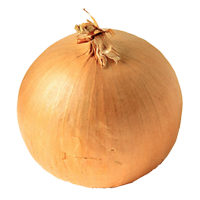 4
What sort of pilot was a Kamikaze pilot?
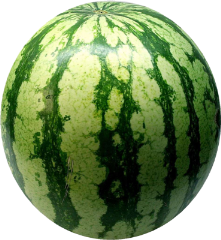 5
What does Question 4 of Paper 1 give you to answer about?
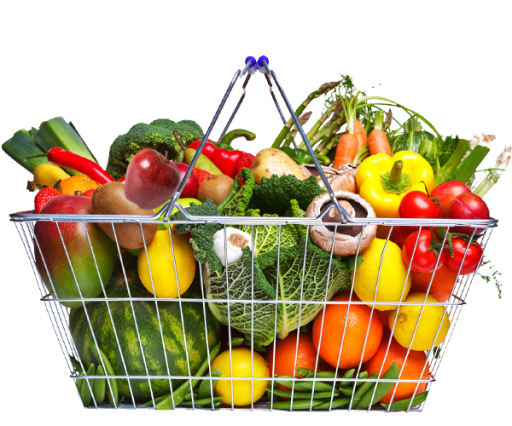 English 5-a-day
Please answer in the back of your book.
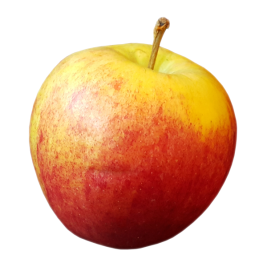 1
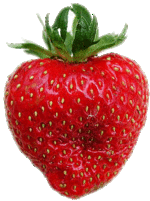 2
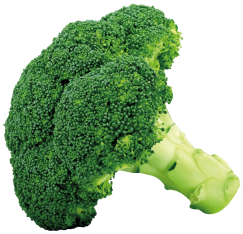 3
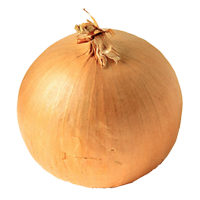 4
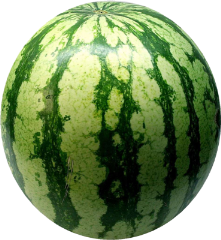 5